第62回日本薬学会東北支部大会利益相反 (COI) の開示　筆頭発表者名：○○　○○
所属：○○大学
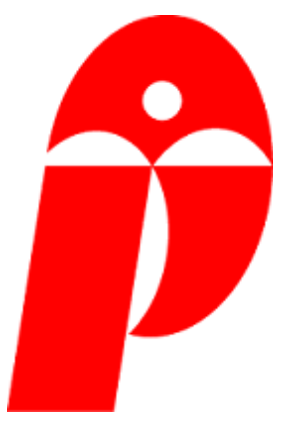 私の今回の演題に関連して、
開示すべき利益相反状態はありません。
第62回日本薬学会東北支部大会利益相反 (COI) の開示　筆頭発表者名：○○　○○
所属：○○大学
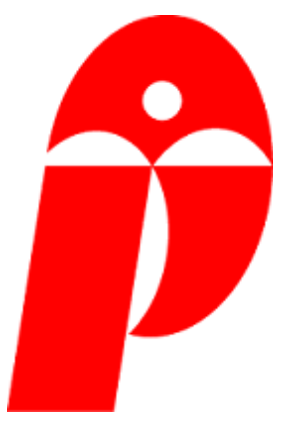 私の今回の演題に関連して、
開示すべき利益相反は以下のとおりです。
役員・顧問職/寄付講座所属　	　○○製薬株式会社
株保有/利益　			　△△製薬株式会社
講演料/原稿料など　		　□□製薬株式会社
研究費/奨学寄付金　		　株式会社××